Evaluation of technical issues and commercial constraints in Philippine mango exports to ChinaECR study – Mango Biosecurity Project Ivory Myka GalangPhilippine Institute for Development Studies 19 – 21 March 2019
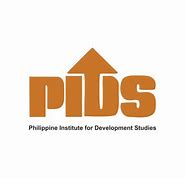 Overview
Introduction
Market overview
Methodology
Results
Conclusion
References
Introduction
This case study aims to identify technical, scientific and commercial constraints that may be impeding the Philippines from meeting mango export market requirements to China.
Market overview
Philippine mango
Variety: Carabao
8 VHT facilities (5 Luzon, 3 Davao)
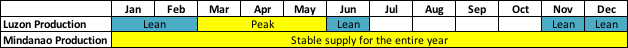 Methodology
Interviews
Three (3) fresh mango exporters (all with VHT)
Davao, Cebu/Manila
Bureau of Plant Industry (an attached agency of Philippine’s Department of Agriculture)
Results
Industry feedback
Procurement of export-grade mango
Cost of inspection (foreign quarantine officer/s)
MRL (too strict)
VHT (costly; refrigeration affects taste)
Small market in China
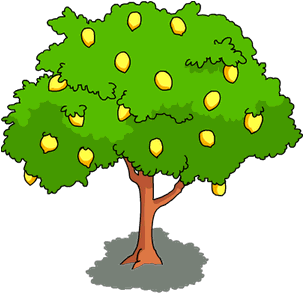 Results
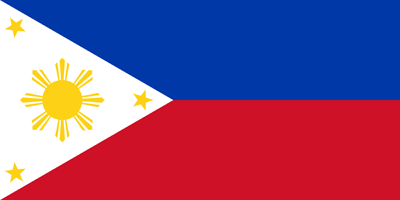 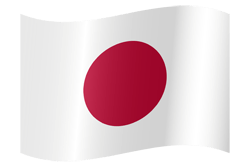 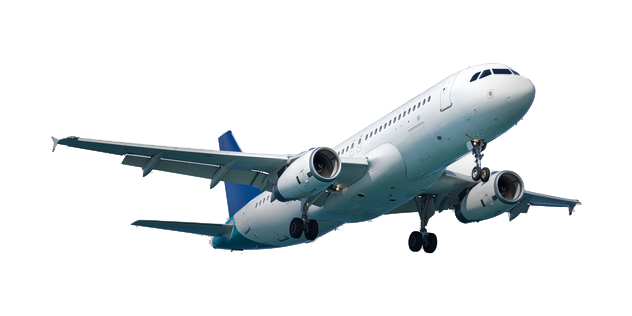 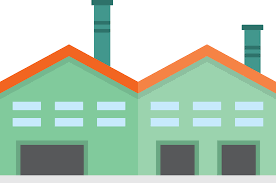 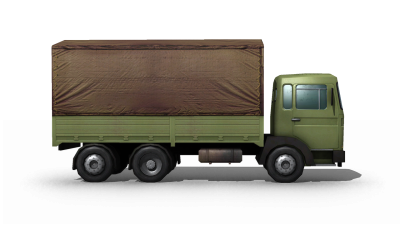 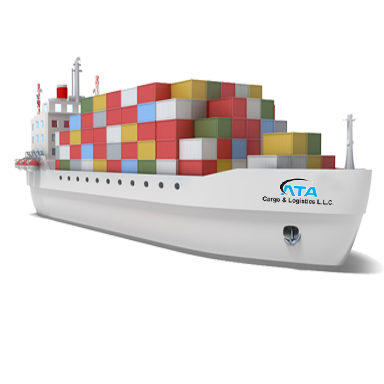 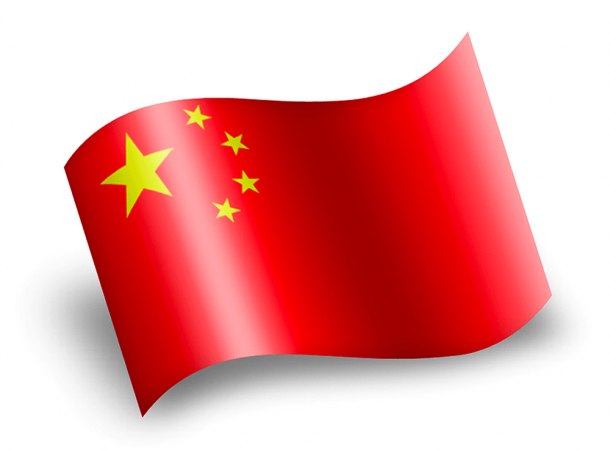 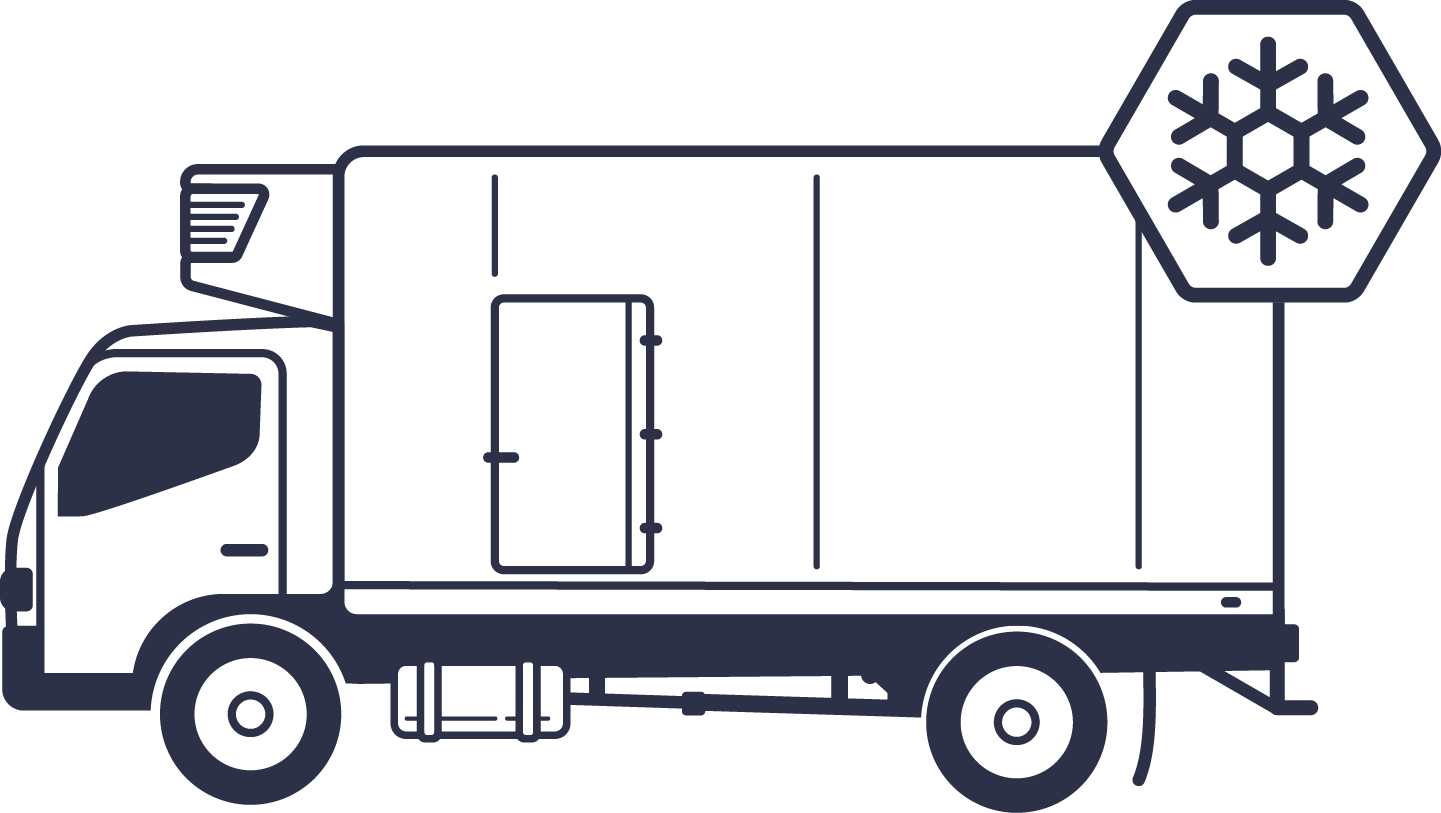 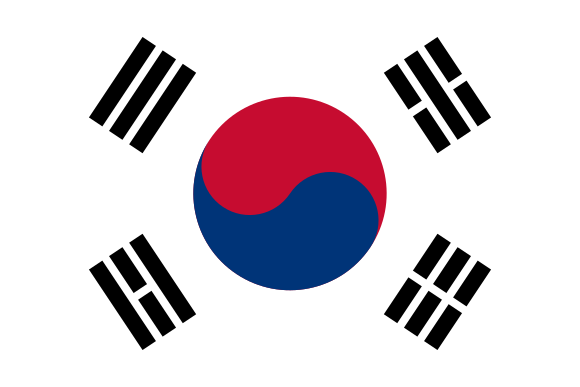 Procurement issue
Cost of inspection
Production practices
Small market, competitiveness
VHT-related
MRL (Ph)
Recommendations
Procurement of export-grade quality mango: 
More direct transactions between producers and exporters to encourage mango growers to plant good-quality/better export-quality mangoes.
Cost of foreign inspectors: 
Negotiation with importing countries to discuss possibility of local quarantine officers conducting physical inspections.
Problems related to mango treatments: 
Research/collaborations to make VHT more cost-efficient. 
Explore other possible treatments, such as the extended hot water treatment, which has been approved by China.
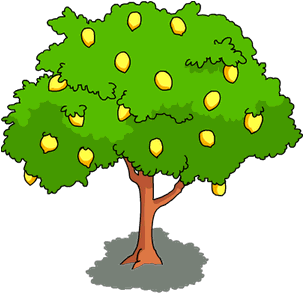 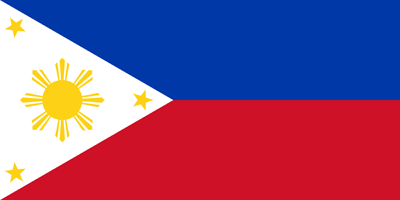 Recommendations
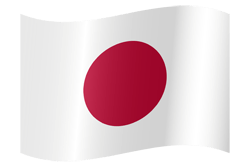 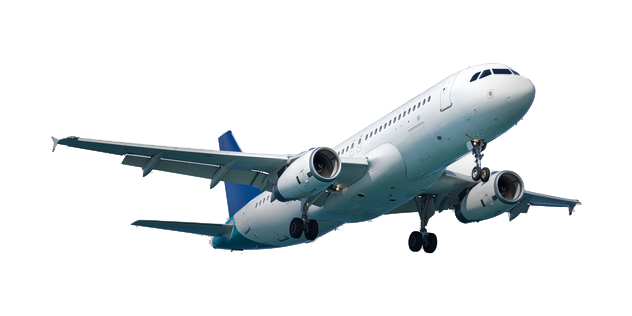 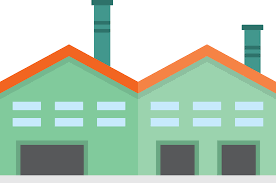 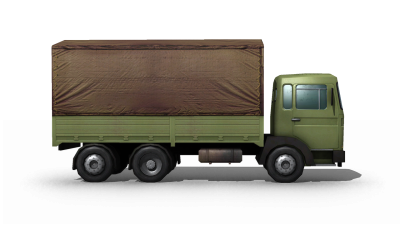 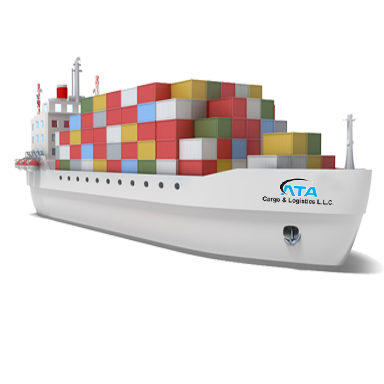 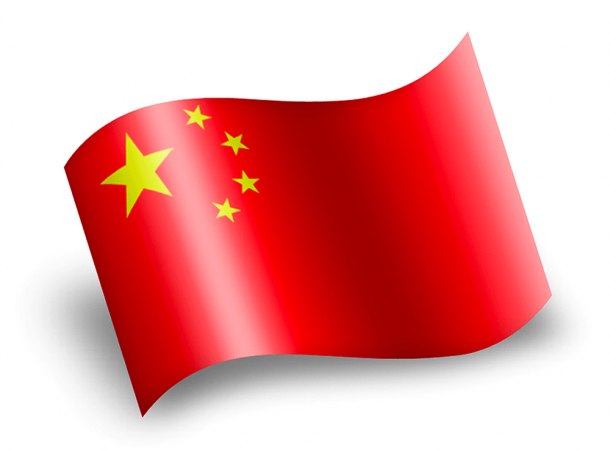 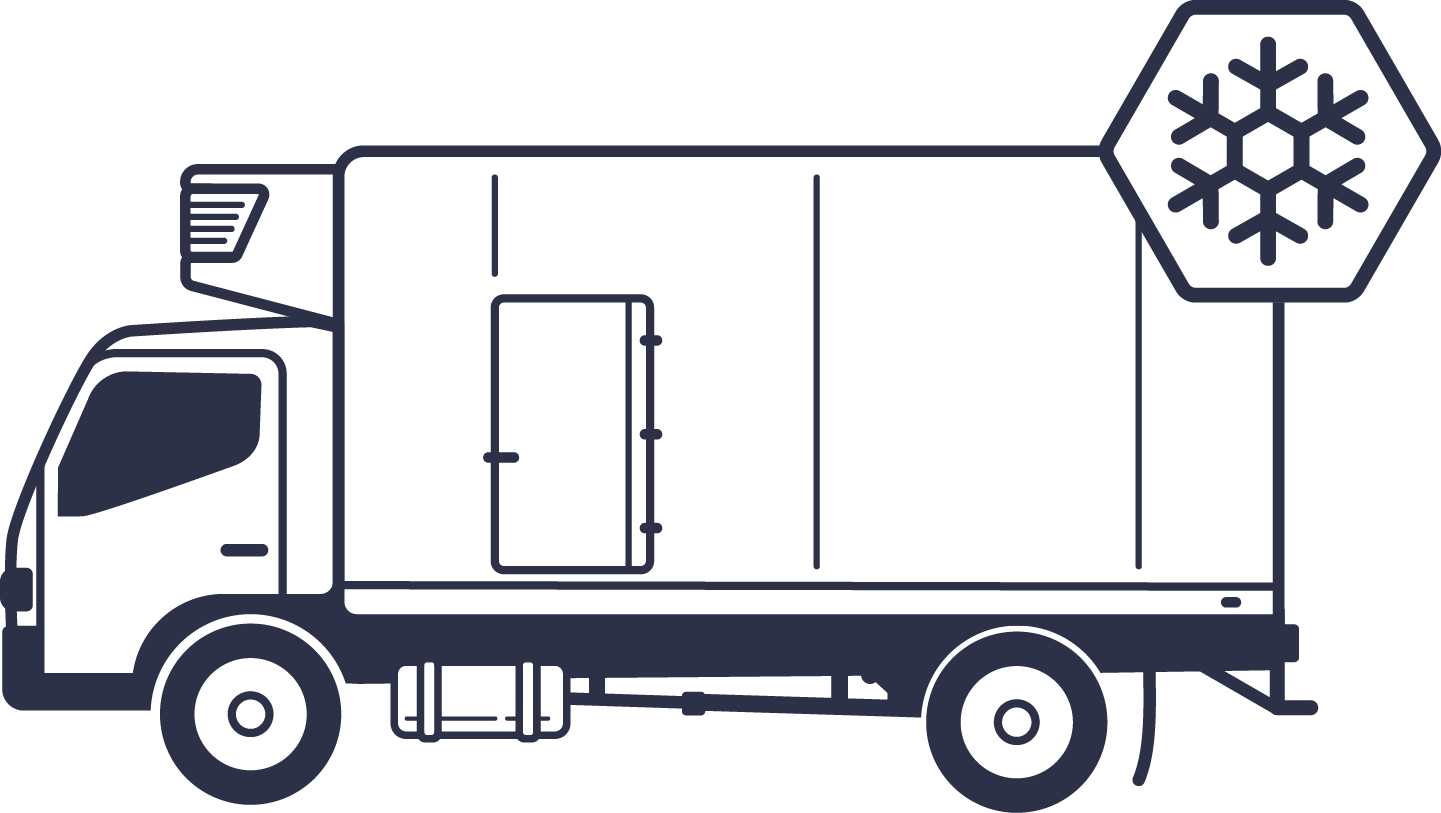 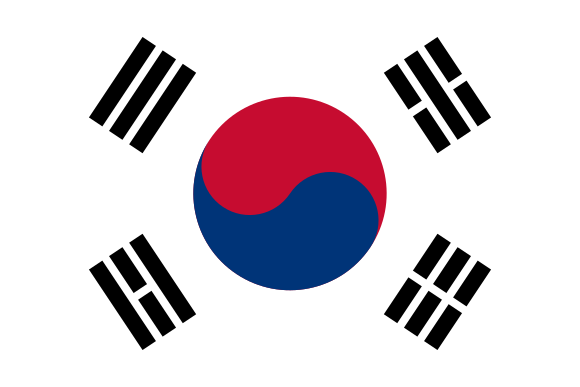 Exporters should buy directly from growers
Deputise local inspectors
Small market, competitiveness
Collaborate with other researchers; explore other treatment options
References
Bureau of Plant Industry. (2018). Exports. Retrieved from URL:http://pqs.bpinsicpvpo.com.ph/export.php.
___. (2002). Commodity Profile of Mango in Region I. URL: afmis.da.gov.ph/index.php/component/.../907-commodityprofileofmangoregioni.html.
Philippine Statistics Authority (PSA). (2018). Volume of production: Mango. Retrieved from URL: http://countrystat.psa.gov.ph/
Image references
https://dumielauxepices.net/sites/default/files/small-clipart-mango-tree-766451-5528785.png
http://www.transparentpng.com/cats/cargo-truck-137.html
https://www.kisspng.com/png-facade-factory-icon-green-cartoon-factory-and-ware-331348/preview.html
https://cdljobnow.com/specialty-jobs/refrigerated-trucks
http://alldubai.ae/yellow-pages/sea-freight-service-by-ata-cargo-logistics-llc/
http://www.pngall.com/plane-png/download/5535
https://www.countryflags.com/en/japan-flag-icon.html
https://wonderfulengineering.com/flag-of-china-a-symbol-of-revolution-and-unity/
http://flagpedia.net/south-korea
https://www.countryflags.com/en/philippines-the-flag-image.html